01. QNAP high-speed NIC products, 
      lead to next generation of faster ethernet
02. Specification & Features
03. QTS / QuTS hero  support FEC configuration
04. Build up 25GbE environment
QNAP high-speed NIC products, 
lead to next generation of faster ethernet
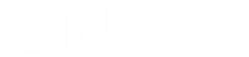 OK
Fast growing market and performance of SSD
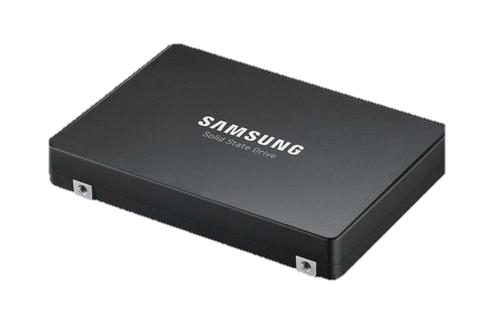 More and more NVMe SSDs are launched.
Speed of Internet should be also increased as the bandwidth of SSD doubles!
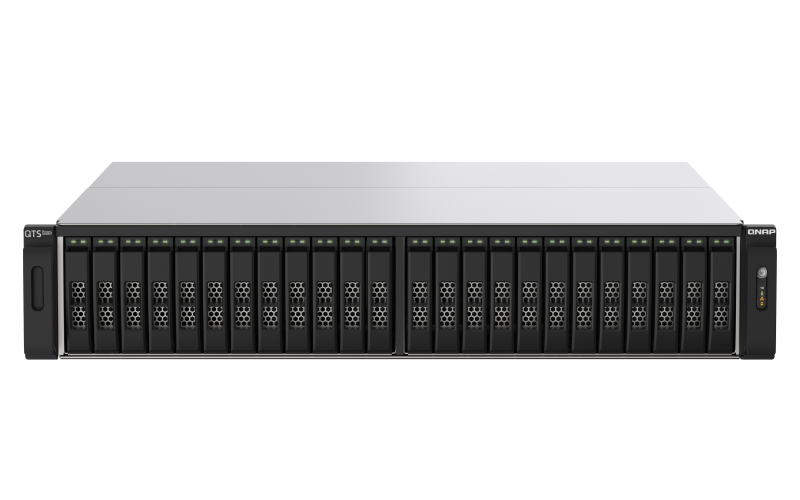 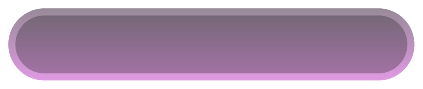 SAMSUNG  PM9A3 U.2 SSD
Read 6,800MB/s, Write 4,000MB/s
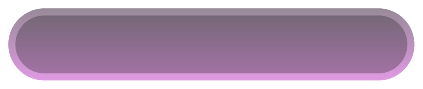 TS-h2490FU / TS-h3088XU-RP
QNAP All-Flash Array
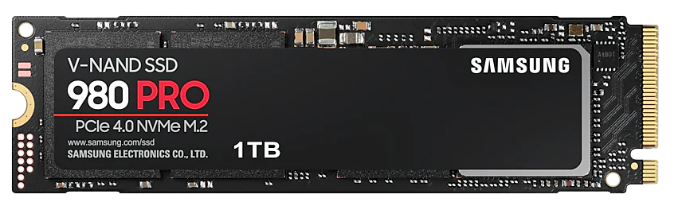 All-flash array provides hundreds of thousands of IOPS, but do you get your I/O devices up to speed?
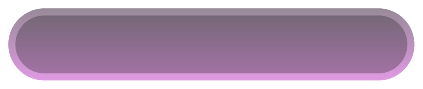 SAMSUNG  980 PRO
Read 6,200MB/s, Write 4,900MB/s
SSD generation comes! PCIe 4.0 doubles the bandwidth
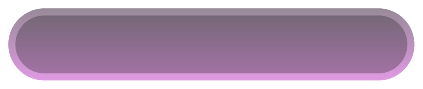 2020 Global Shipments of SSDs Surpassed HDDs for First Time!
PCIe Gen4 doubles the speed of Gen3
Solid-state drive shipments surpassed those of traditional hard drives by a significant margin in 2020 but spinning media retained the crown in terms of overall capacity served. As pricing continues to plummet and capacity increases, we can expect to see the ratio become even more skewed. 
According to data storage research and consulting firm TrendFocus (per Storage Newsletter), manufacturers shipped 333.12 million solid-state drives in 2020 – an increase of 20.8 percent year-over-year. Hard drive shipments, meanwhile, were down 18 percent annually to 259.81 million units.
32 GT/s
PCIe 3.0 standard bandwidth: 8 GT/s
PCIe 4.0 standard bandwidth: 16 GT/s
16 GT/s
8 GT/s
PCIe 3.0
PCIe 4.0
PCIe 5.0
Source: techspot
OK
Bottleneck for 10GbE high-speed transmission among multiple users
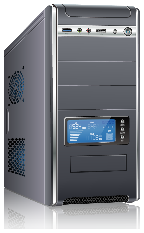 10GbE 
Transmission
Enterprise U.2 NVMe SSD or PCIe Gen4 SSD
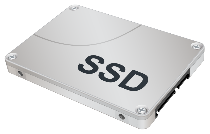 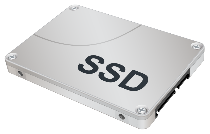 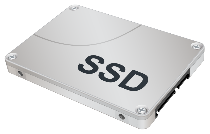 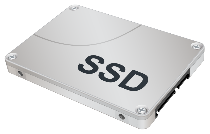 10GbE Card
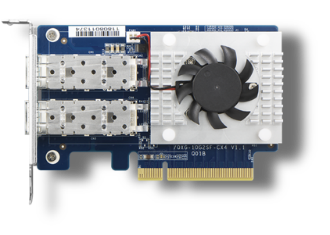 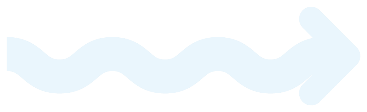 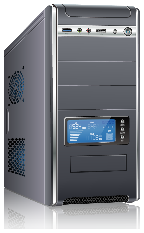 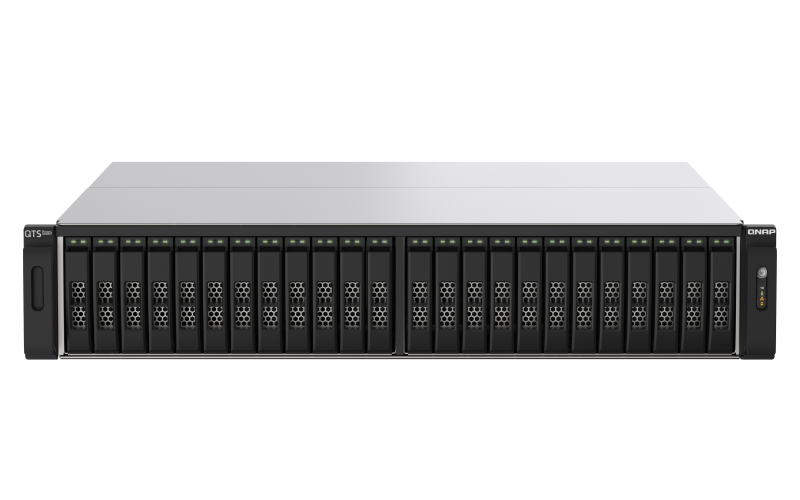 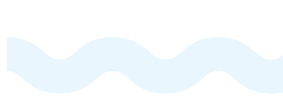 10GbE 
Transmission
Bottleneck
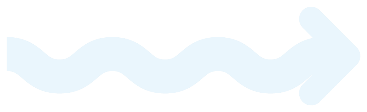 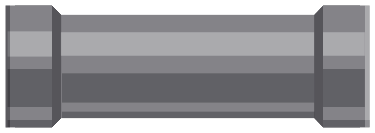 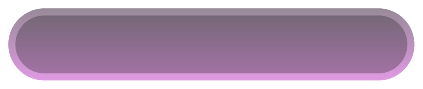 QNAP All-Flash Array
TS-h2490FU / TS-h3088XU-RP
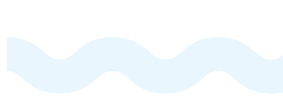 Hundreds of thousands of IOPS
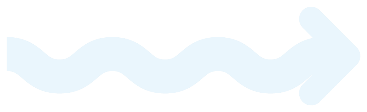 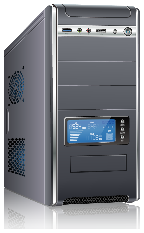 10GbE 
Transmission
PC/workstation
OK
Strength of 25GbE – easily upgrade to 50/100GbE
Lower bandwidth than 40GbE, but more easily upgrade to 50/100GbE
High Speed Adapters 2017
25G+ Segment Growing at 38% CAGR
22%
55%
2%
2%
2%
Of total Market
Of total Market
11%
21%
7%
15%
45%
78%
2%
15%
Source：Mellanox
[Speaker Notes: 網址]
OK
Specification &
Features
OK
Brand new QNAP 25GbE NIC – QXG-25G2SF-CX6
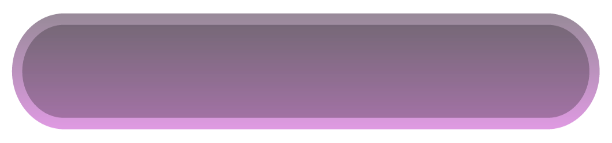 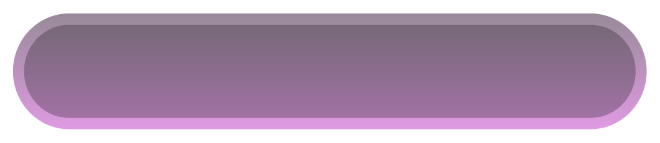 Mellanox 
ConnectX®-6 Lx Controller
QXG-25G2SF-CX6
Dual-port 25GbE SFP28 NIC
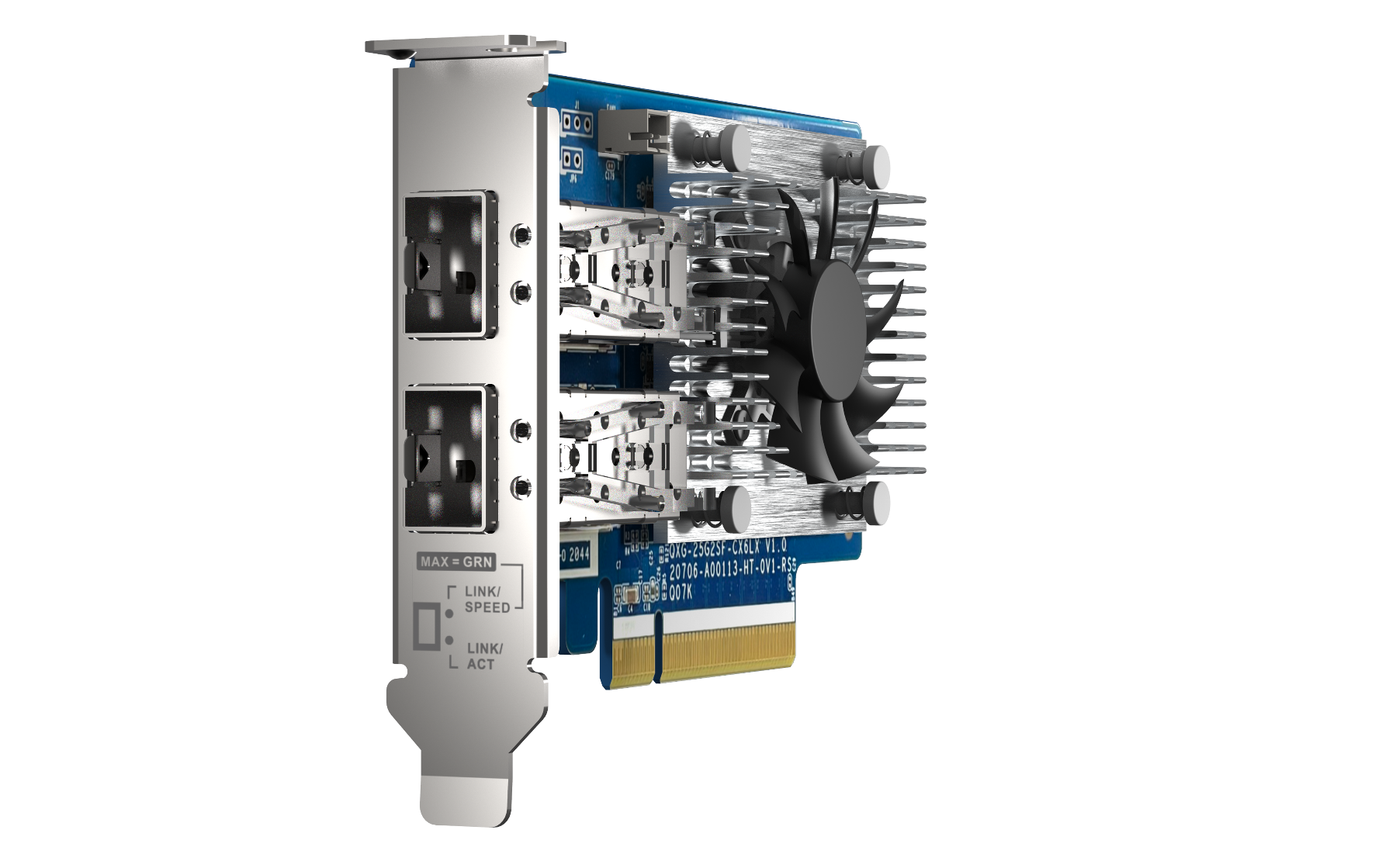 Support iSER / RoCE offloads
2 x SFP28 connectors
Support 2-speed 25GbE / 10GbE
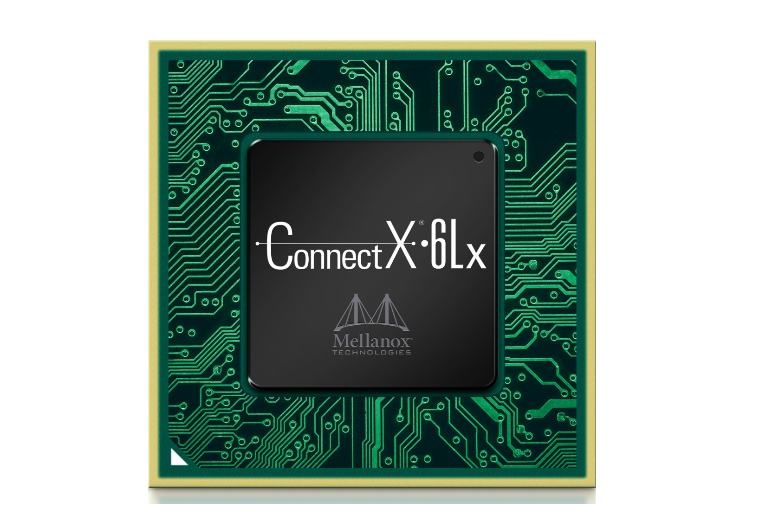 OK
QXG-25G2SF-CX6 25GbE hardware specfication
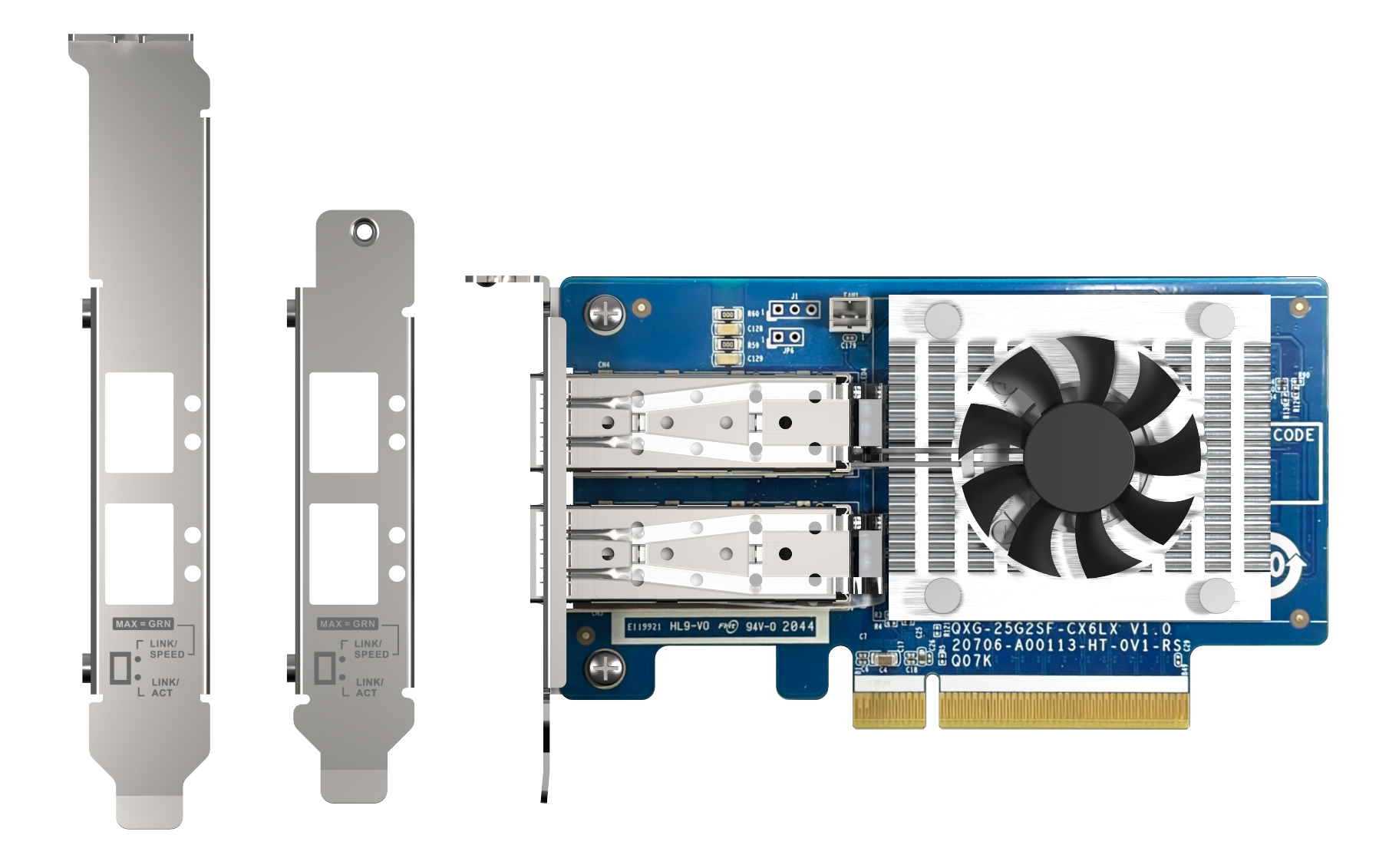 Dual-port 25GbE (SFP28) ports
Active heatsink for controller chip
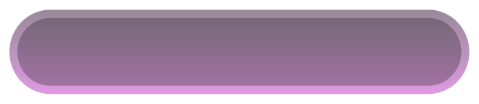 Optional accessory
25GbE SFP28 DAC
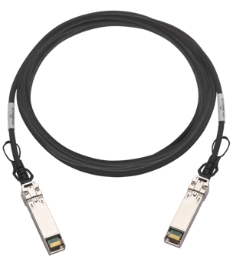 PCIe Gen4 x8 interface
up to 128Gbit/s bandwidth
Low-profile bracket pre-installed; 
full-height and specialized (for selected QNAP NAS) brackets are bundled
OK
Support multiple OS to deploy your 25GbE environment
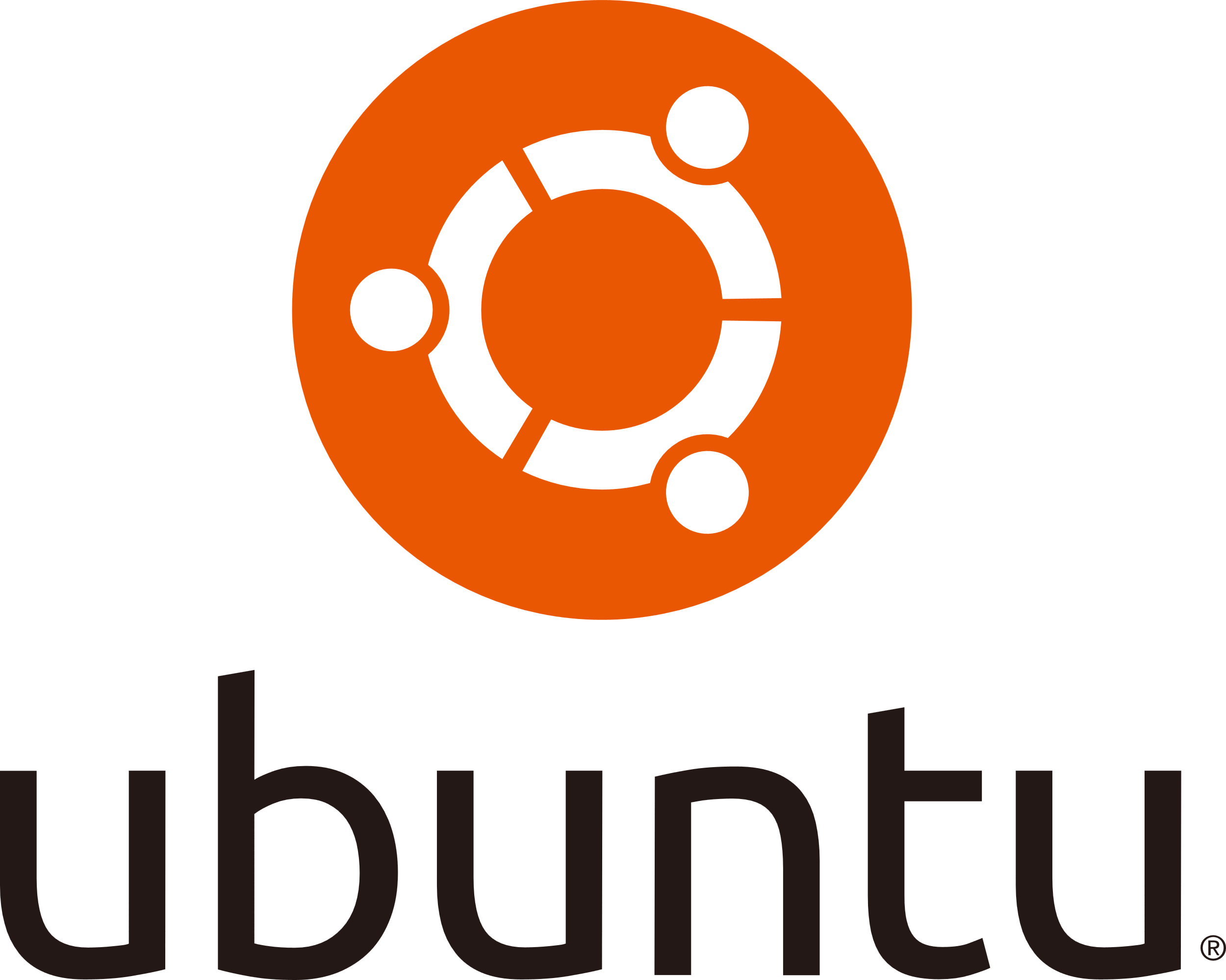 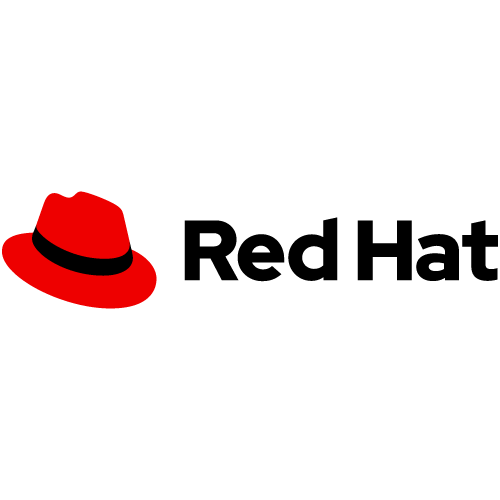 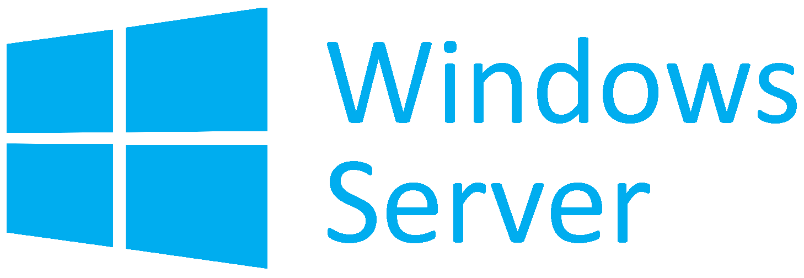 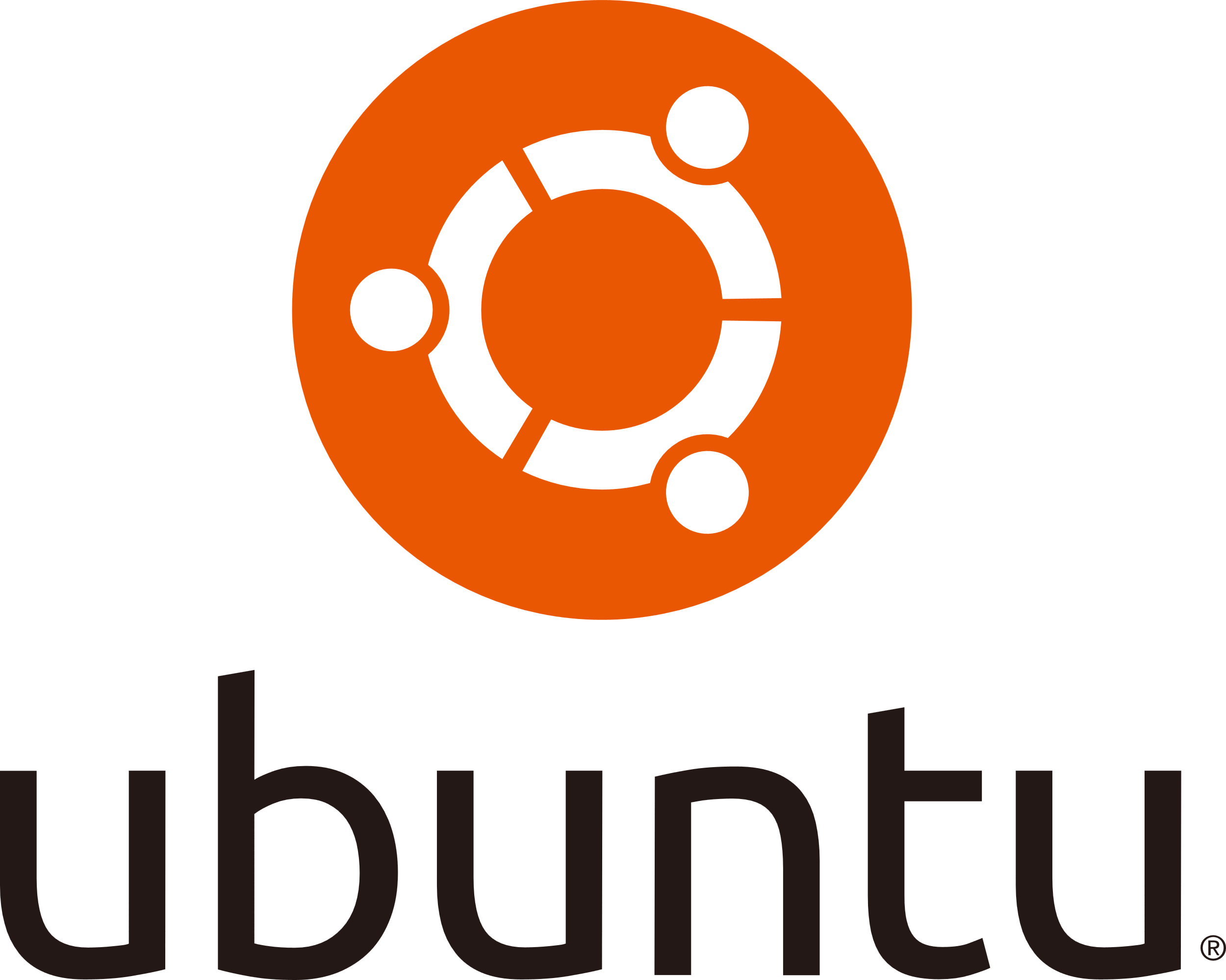 Ubuntu 18.04 and later
Download Linux Driver
Download Windows Driver
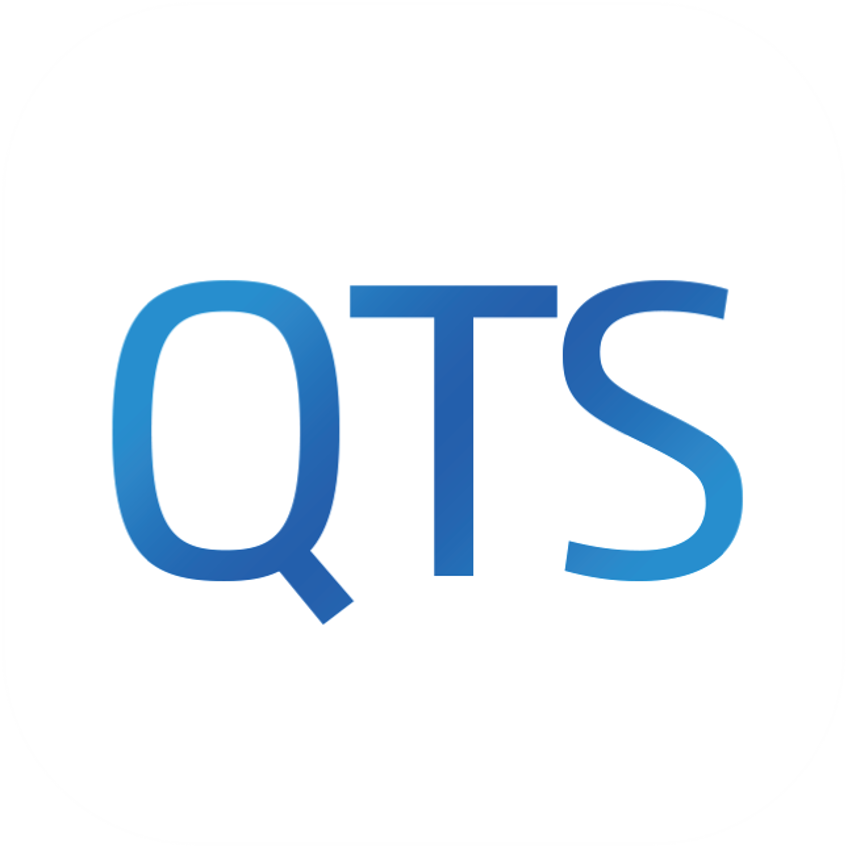 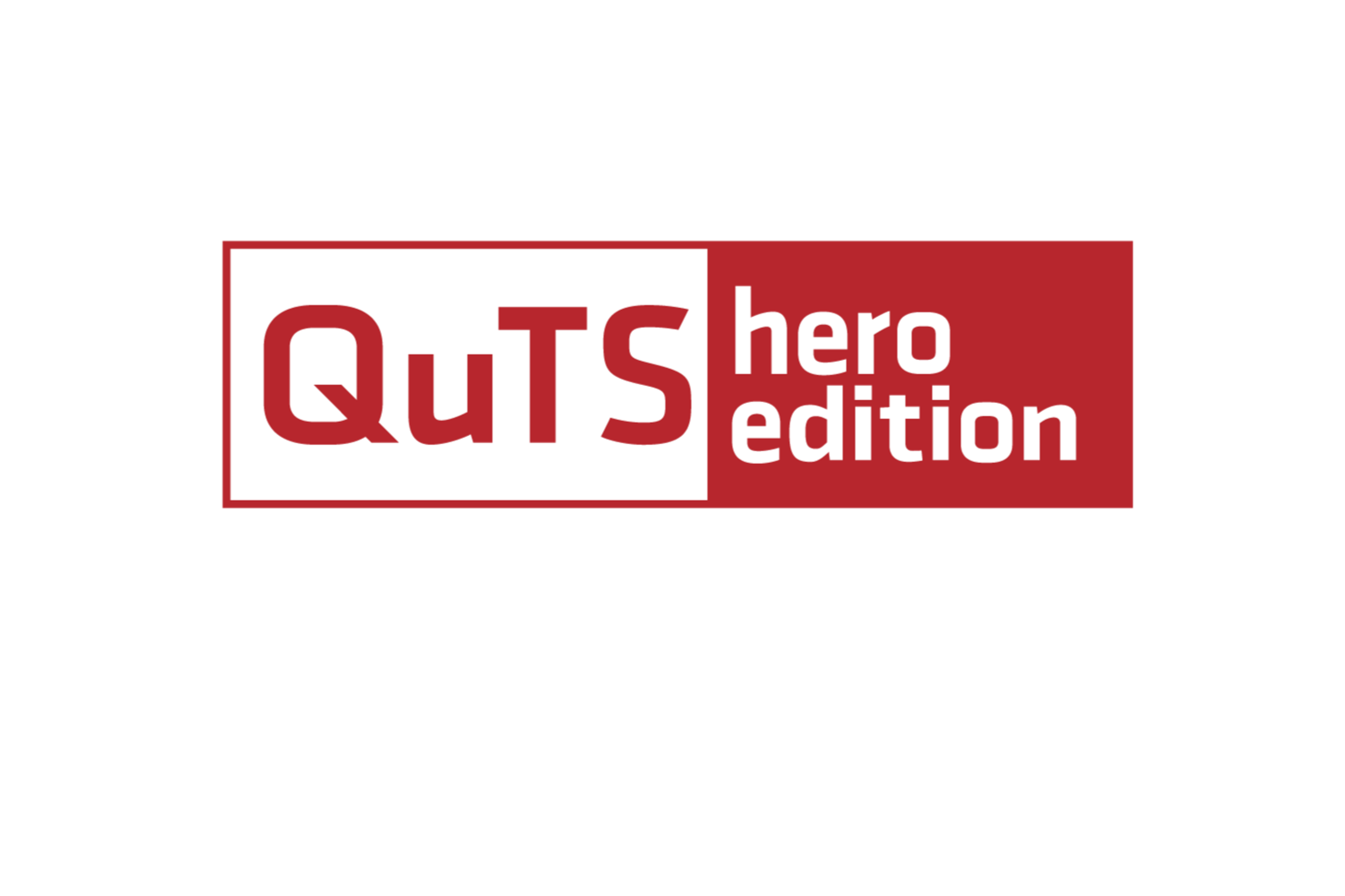 QTS 4.5.2 and later
QuTS hero 4.5.2 and later
QXG-25F2SF-CX6 v.s QXG-25G2SF-CX4
OK
Connector's form-fact from 1GbE to 100GbE
1 GbE
10 GbE
25 GbE
40 GbE
100 GbE
SFP
SFP+
SFP28
QSFP+
QSFP28
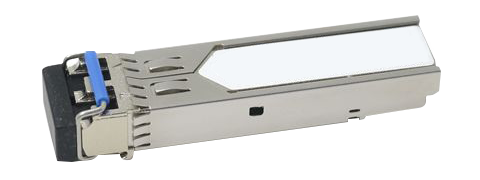 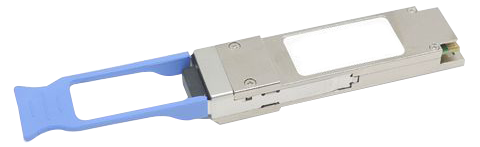 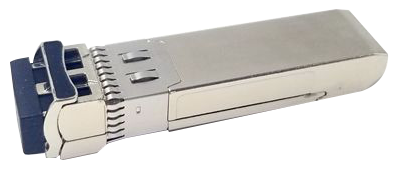 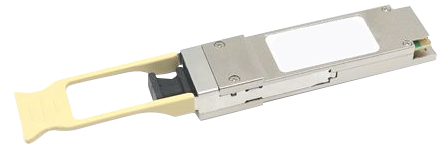 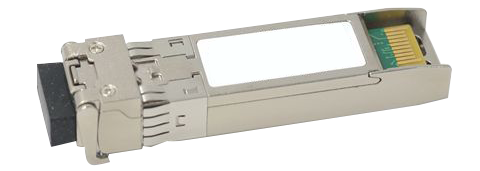 Experience the fastest performance with PCIe 4.0 NAS
TS-h2490FU-7302P-128G
AMD EPYC 16core/32thread, 3.0 GHz (Max. 3.3GHz)
128GB DDR4 RDIMM ECC memory (8 x 16GB)
4 x SFP28 25GbE ethernet ports (25GbE/10GbE/1GbE)
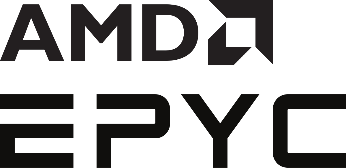 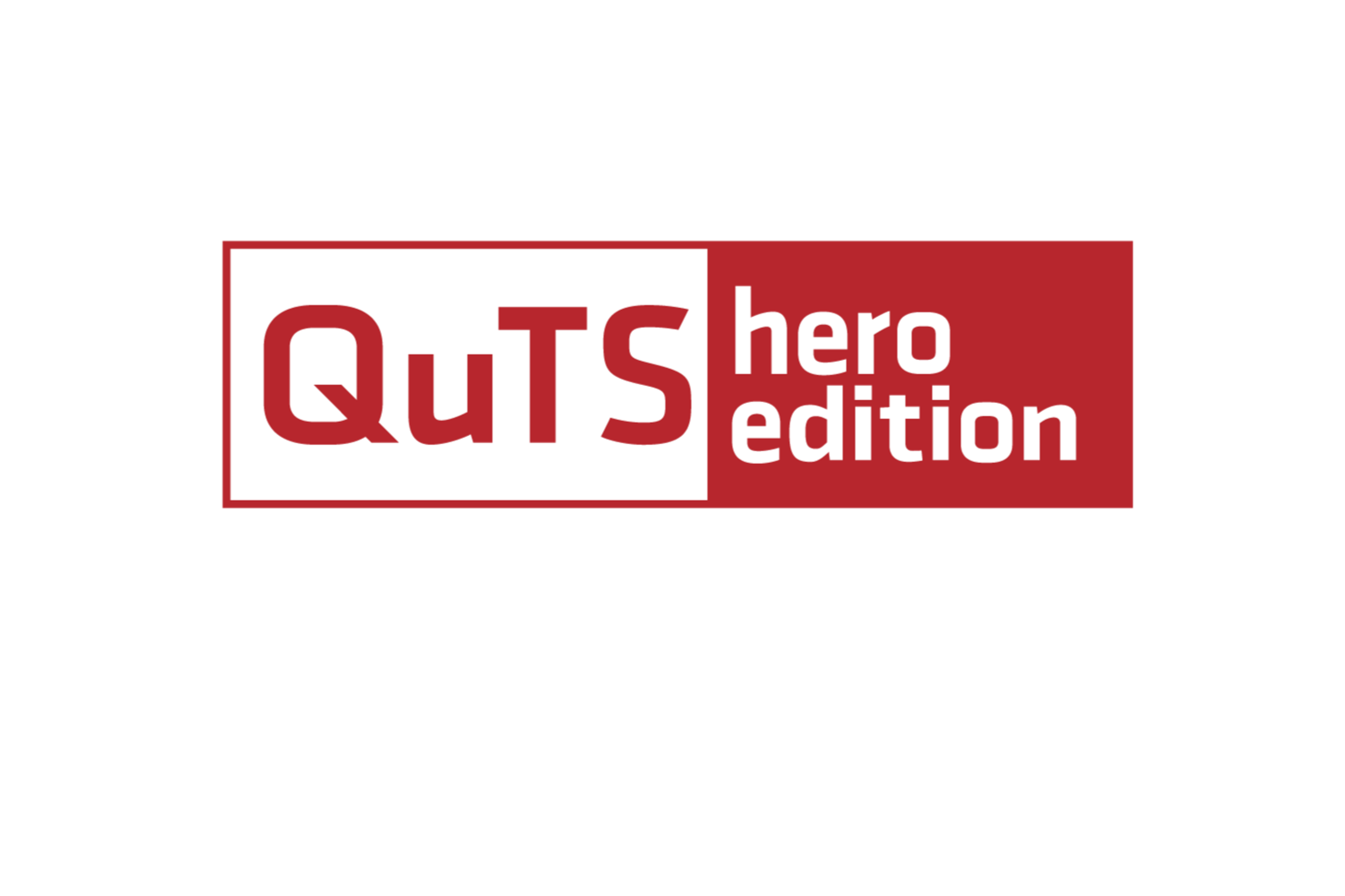 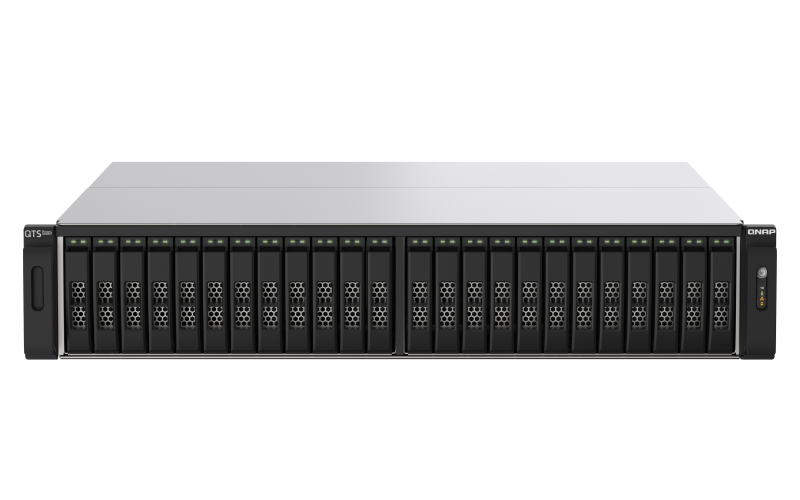 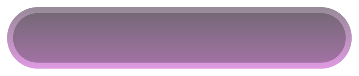 TS-h2490FU-7232P-64G
AMD EPYC 8coew/16thread, 3.1 GHz (Max. 3.2GHz)
64GB DDR4 RDIMM ECC memory (8 x 8GB)
2 x SFP28 25GbE ethernet ports (25GbE/10GbE/1GbE)
TS-h2490FU
Slot 1: PCIe Gen4 x4Slot 2: PCIe Gen4 x8 or x4Slot 3: PCIe Gen4 x4Slot 4: PCIe Gen4 x8Slot 5: PCIe Gen4 x16 or x8
*Slot 4 and Slot 5 are preinstalled with 25GbE network adapters. Please reserve these slots for the 25GbE adapters for the best performance.**Slot 2 provides the width of PCIe Gen4 x8 when Slot 3 is not in use, and provides the width of PCIe Gen4 x4 when Slot 3 is in use. ***Slot 5 provides the width of PCIe Gen4 x16 when Slot 4 is not in use, and provides the width of PCIe Gen4 x8 when Slot 4 is in use.
[Speaker Notes: 實際效能]
OK
Upgrade you QNAP High-end NAS with PCIe 3.0 for faster ethernet experience
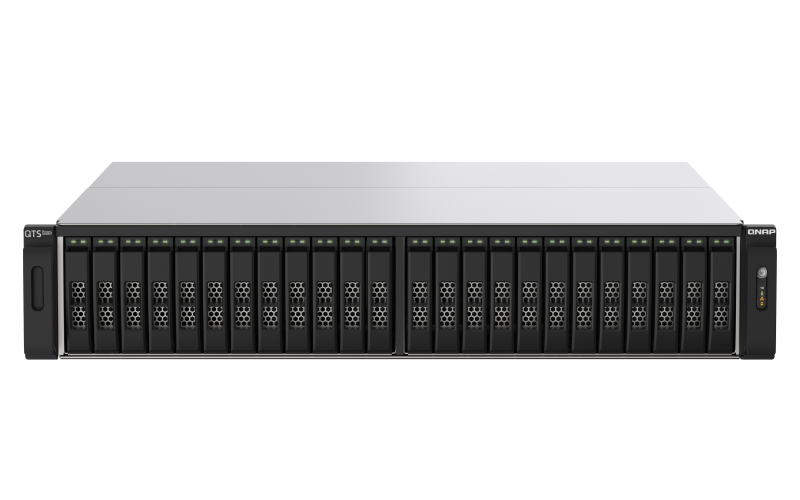 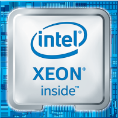 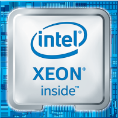 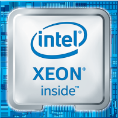 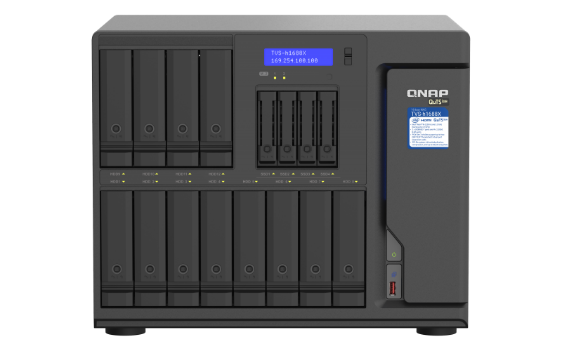 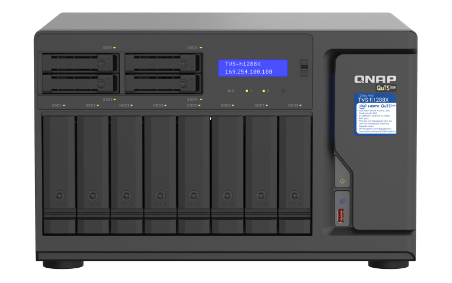 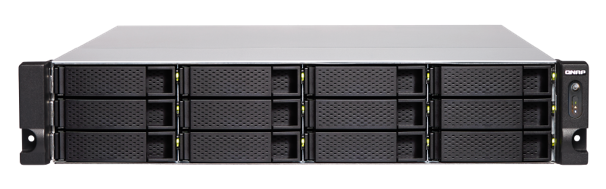 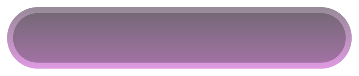 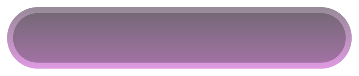 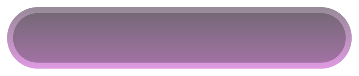 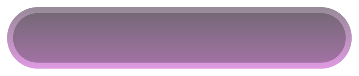 TS-h3088XU-RP
TS-hx83XU
TVS-h1288X
TVS-h1688X
Intel Xeon W 1250 /1270
2 x SFP28 25GbE ethernet ports (25GbE/10GbE/1GbE)
Intel Xeon E series
2 x SFP+ 10GbE ethernet ports (10GbE/1GbE)
Intel Xeon W 1250 /1270
2 x RJ45 10GbE ethernet ports (10GbE/5GbE/2.5GbE/1GbE/100M)
Slot 1: PCIe Gen3 x8 or x4Slot 2:  PCIe Gen3 x4Slot 3: PCIe Gen3 x4
1U: Gen3 x16 (CPU)
2U & 3U : Slot 2 with Gen3 x8 (CPU) 
4U: slot 4 with Gen3 x8 (CPU)
Slot 1: PCIe Gen3 x8Slot 2: PCIe Gen3 x4Slot 3: PCIe Gen3 x4
*Find out full compatibility list on our website!
[Speaker Notes: 3088xu 83xu
URL]
OK
Offload tasks from CPU with iSER
*iSER will support in QTS / QuTS hero later
iSER allows data to bypass general network drivers, the socket layer, and to directly enter memory buffers of the server and storage.
Increasing performance, lower CPU loading
With iSER
Without iSER
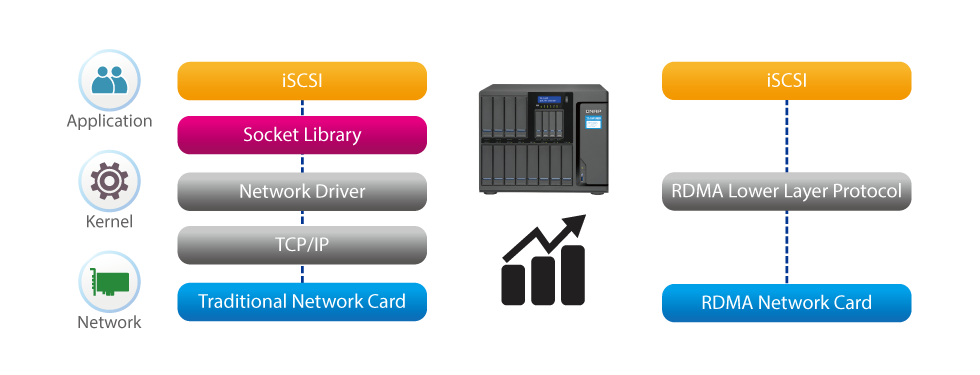 OK
QTS / QuTS hero  support FEC configuration
OK
Ensure data correction during transmission with FEC
FEC (Forwarded-error-Correction) controlling errors in data transmission over unreliable or noisy communication channels.
FEC must configured the same mode for both switch and NIC side.
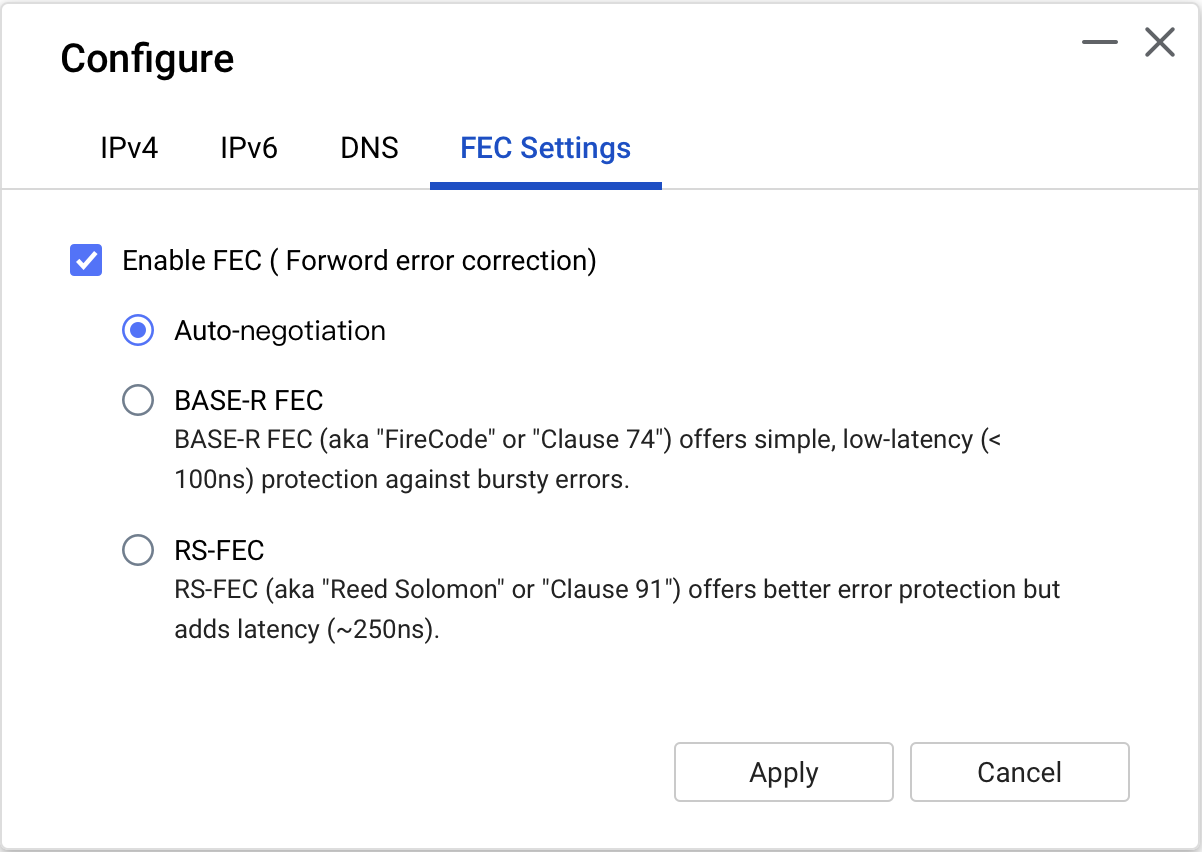 Enable FEC (To turn on/off FEC)
Auto-negotiation 
(Follow the sequence to negotiation from RS-FEC -> Base-R FEC -> Disable FEC -> 10GbE)
BASE-R FEC (Enable BASE-R FEC)
aka Firecode or Clause 74. Offers simple, low-latency (<100ns) protection against bursty errors.
RS-FEC (Enable RS-FEC)
aka Reed Solomon or Clause 91. Offers better error protection but adds latency (~250ns)
Configure FEC option require QTS 4.5.3 / QuTS hero 4.5.2 and later
*Older QTS/QuTS hero, FEC are set as Auto-negotiation.
*Switch and NIC require the same FEC configure in order to work properly.
OK
Support FEC configuration for all models above 25GbE
For QTS 4.5.3 / QuTS hero 4.5.2 and later, you could configure FEC mode depends on your network environment in NIC setting page
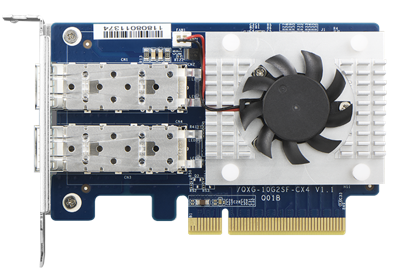 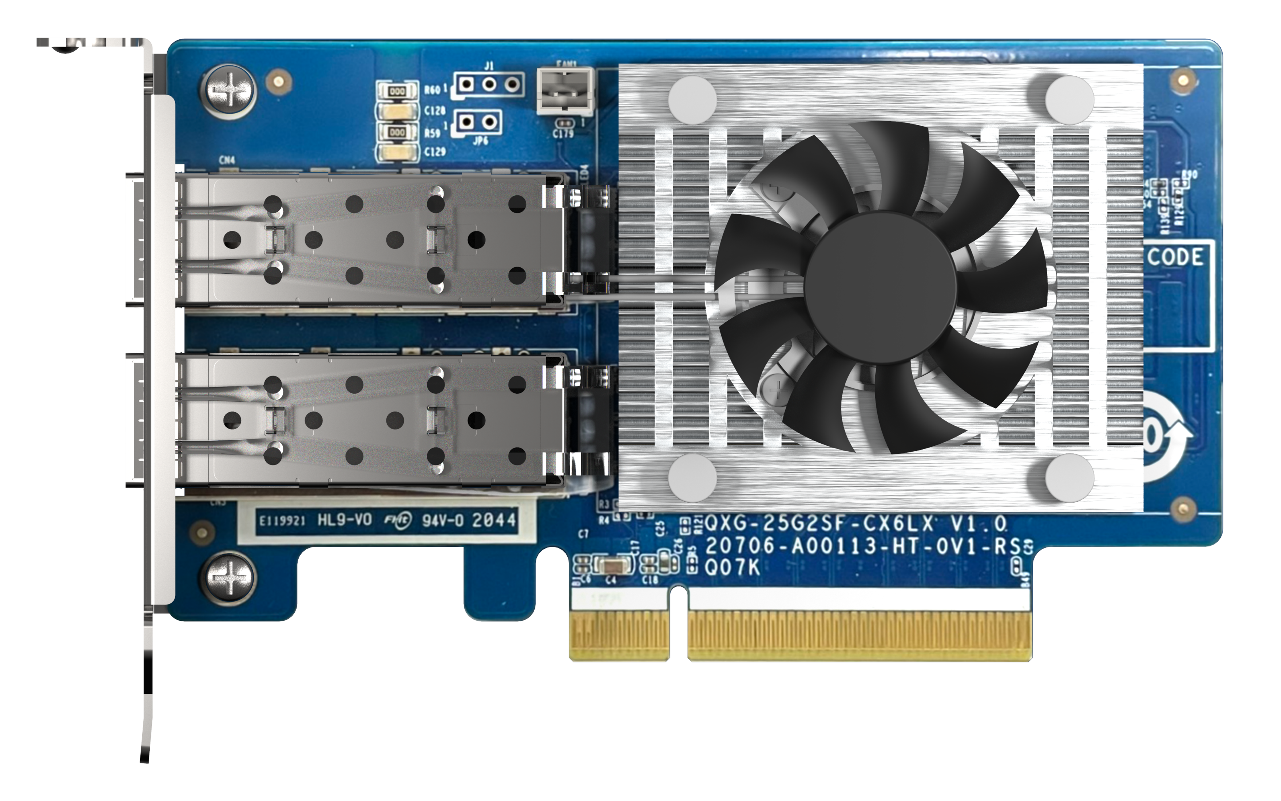 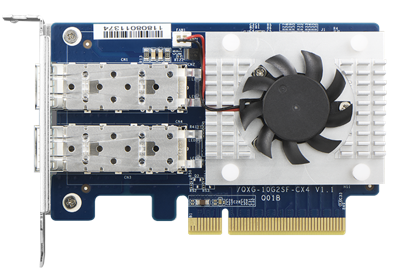 QXG-25G2SF-CX4
QXG-10G2SF-CX4
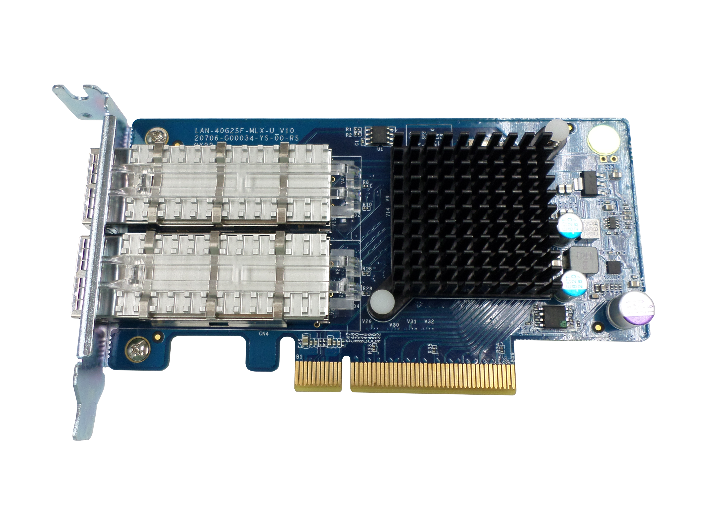 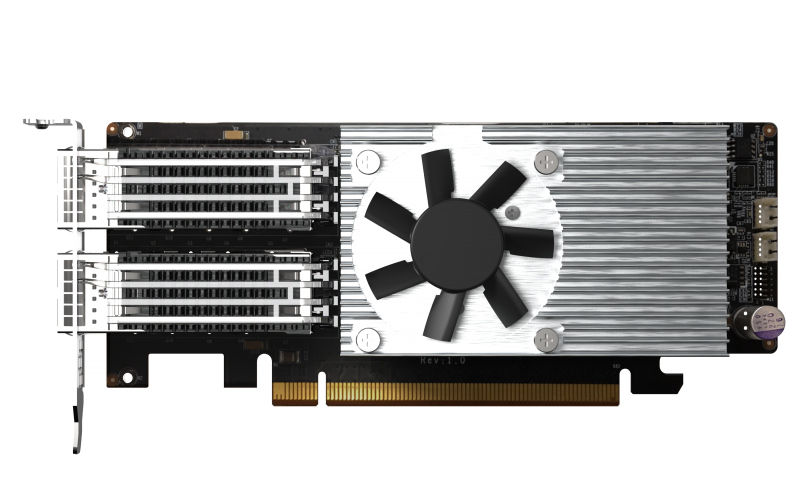 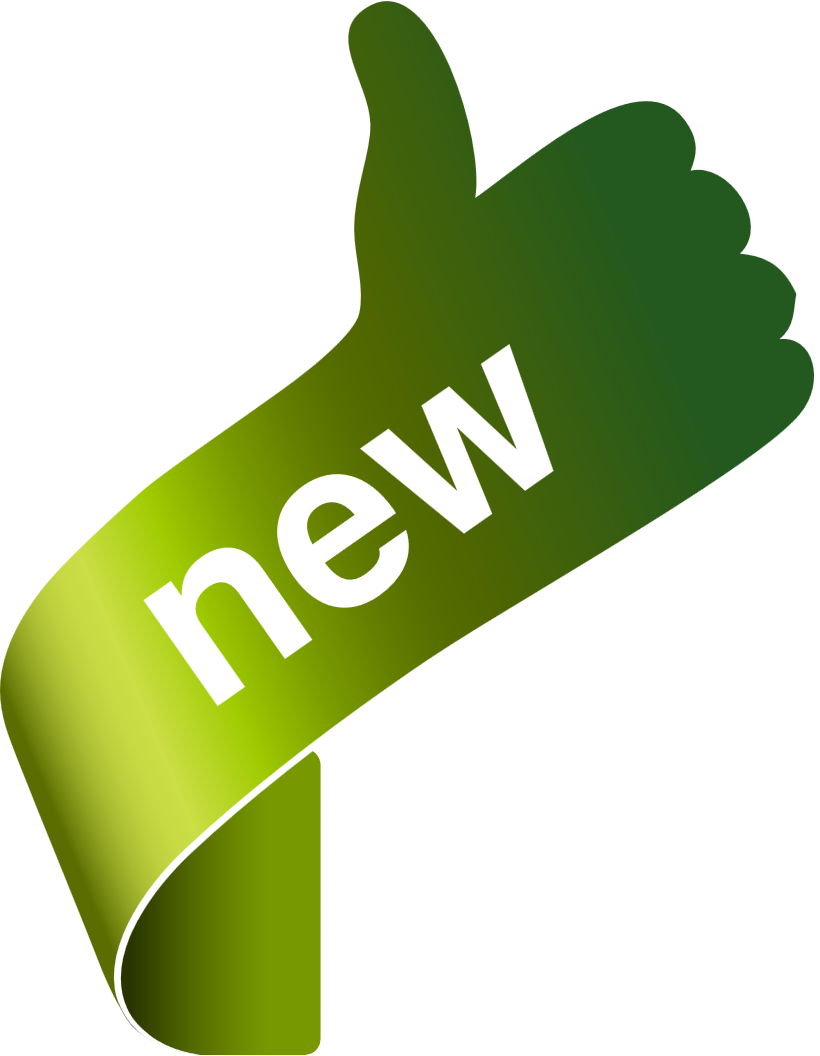 QXG-25G2SF-CX6
QXG-100G2SF-E810
LAN-40G2SF-MLX
OK
Configure FEC mode with ethtool in Windows / Linux
Show current FEC mode
ethtool --show-fec devname 

configure FEC mode
Auto: ethtool --set-fec devname encoding auto
Off: ethtool --set-fec devname encoding off
RS-FEC: ethtool --set-fec devname encoding rs
BASE-R FEC: ethtool --set-fec devname encoding baser
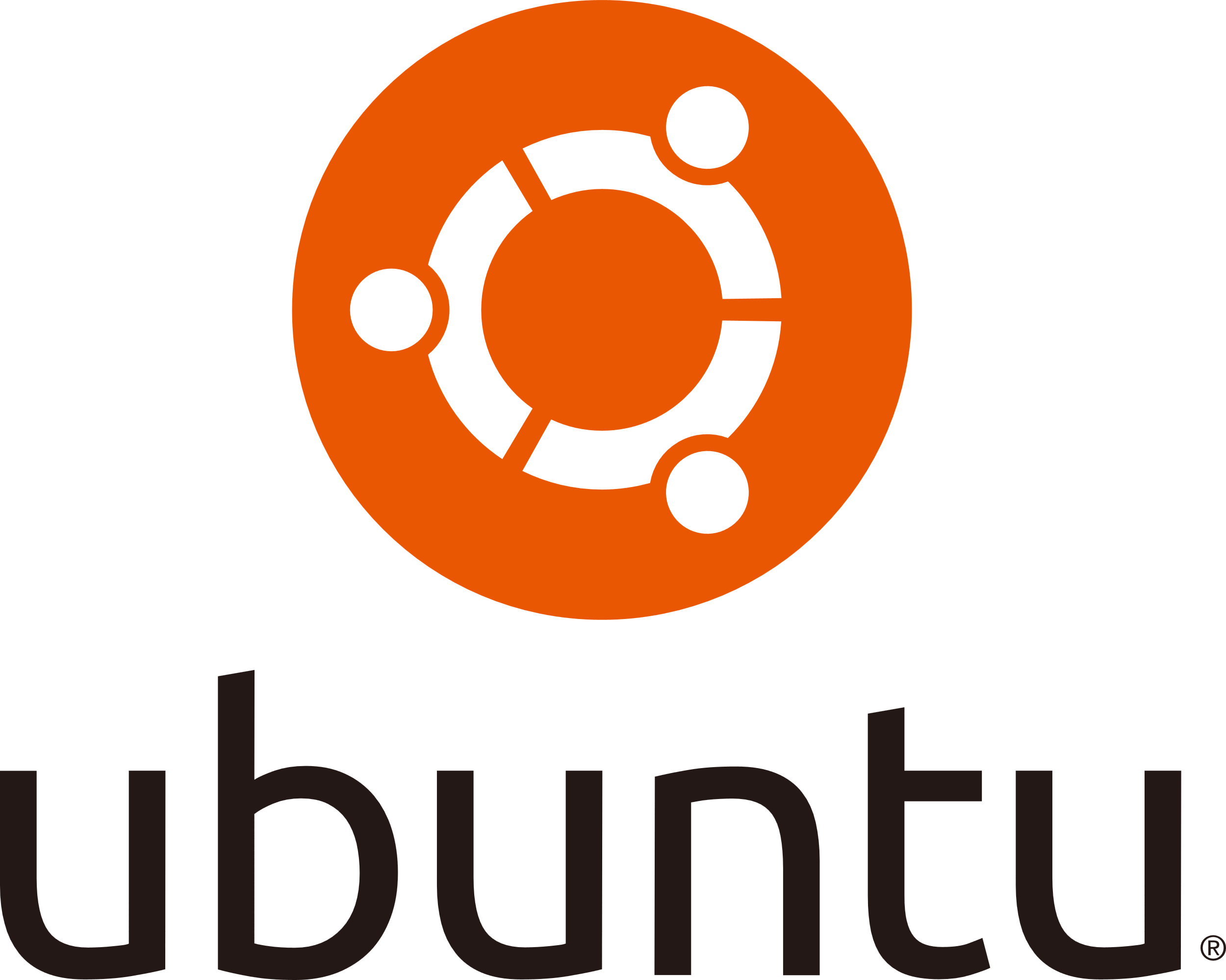 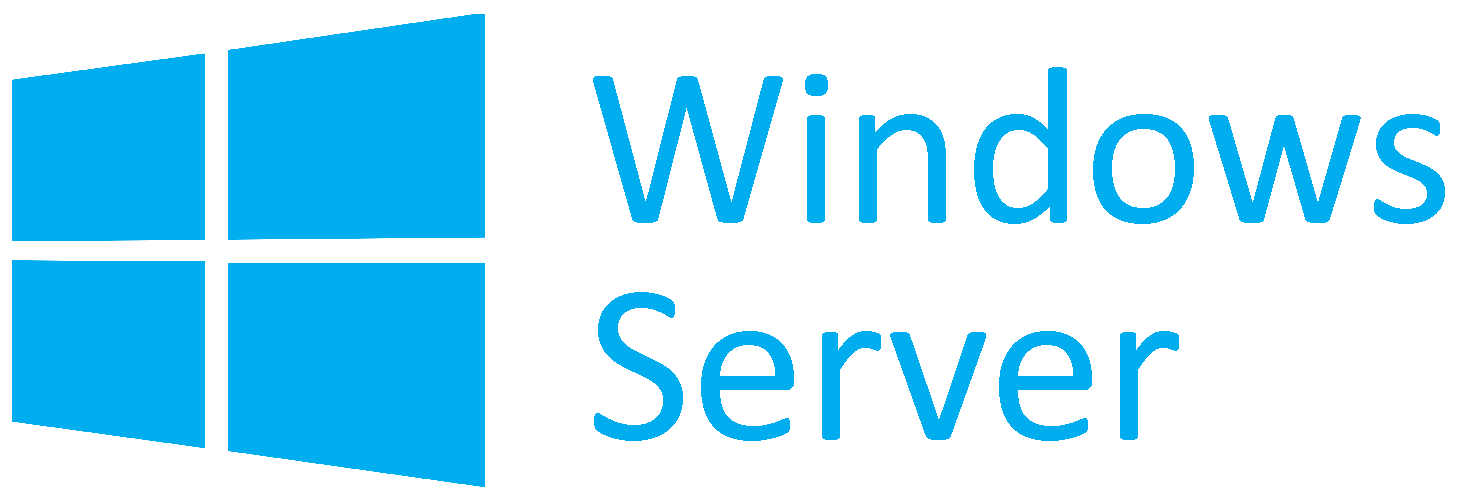 ＊Driver for Windows / Linux are required.
Windows: https://www.mellanox.com/products/adapter-software/ethernet/windows/winof-2
Linux: https://www.mellanox.com/products/infiniband-drivers/linux/mlnx_ofed
OK
Performance
25GbE Performance
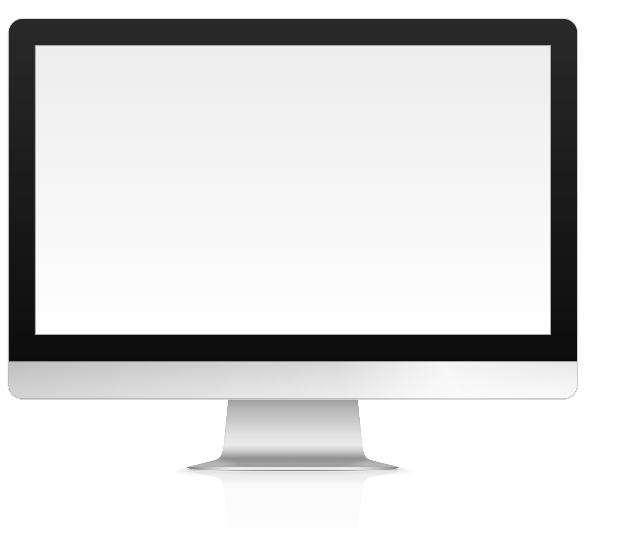 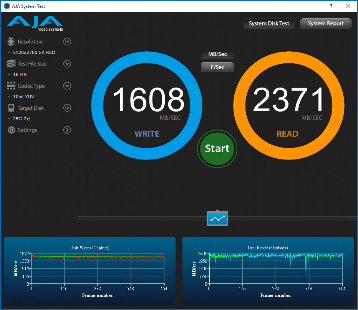 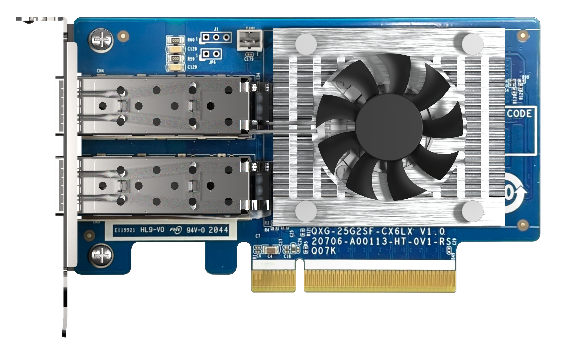 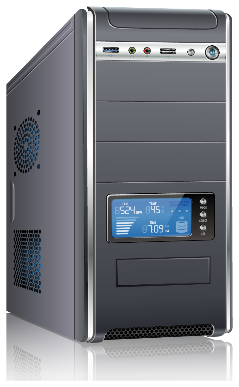 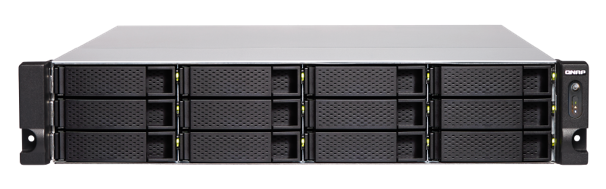 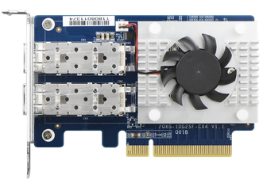 TS-x83XU
PC:
Intel® CoreTM i7-6700 3.40GHz.
Windows 10, 64GB RAM, QXG-25G2SF-CX4 on board, 
Samsung SSD 960 PRO 1TB NVMe
NAS:
1283XU. Intel® Xeon®  E-2124 CPU @ 3.30GHz.
QTS 4.3.6.0805, 4GB RAM, QXG-25G2SF-CX4 on board, 
Samsung SSD850 Pro 512GB*12 (RAID 0)
OK
Build up 25GbE environment
OK
QNAP makes your network environment faster!
Mellanox SN2010 25/100 GbE switch
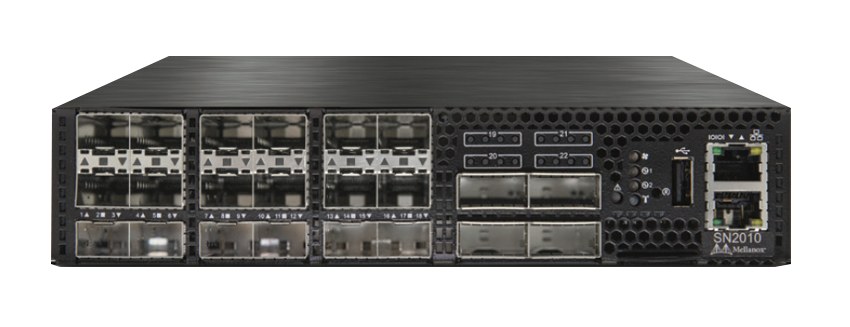 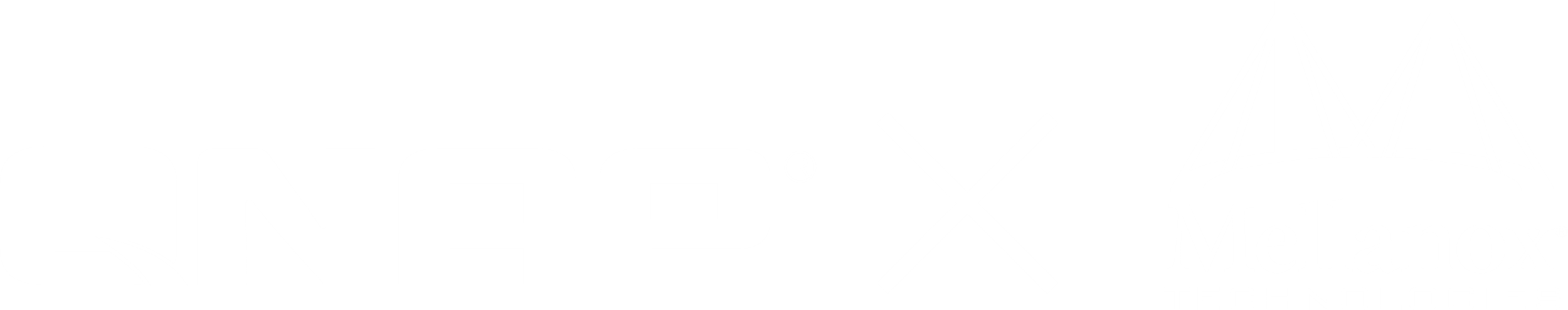 18x 10/25GbE SFP+/28 ports
4x 40/100GbE QSFP+/28 ports
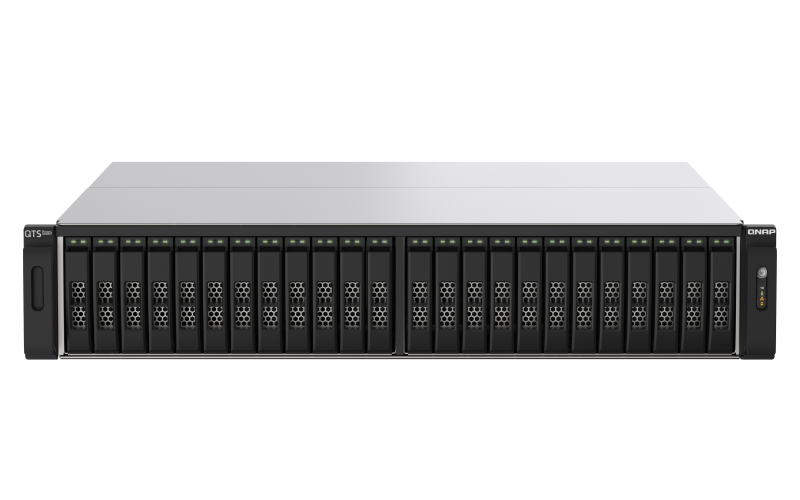 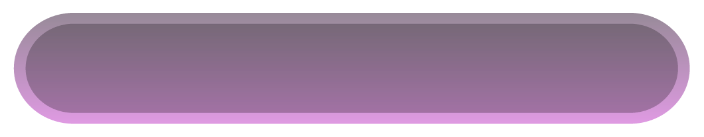 QNAP 100GbE NIC
QXG-100G2SF-E810
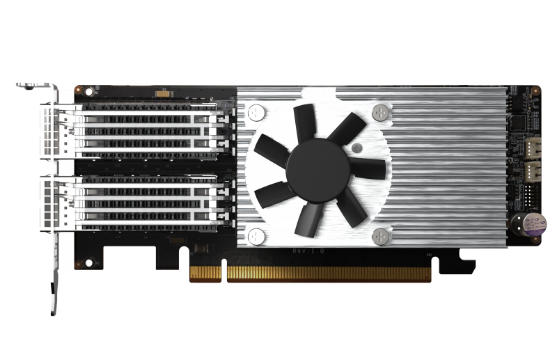 25 GbE
25 GbE
25 GbE
100 GbE
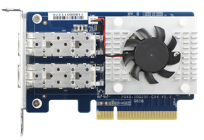 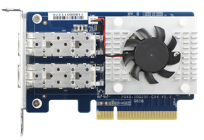 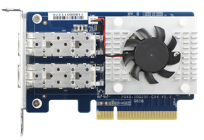 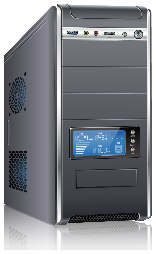 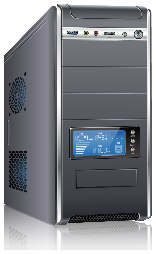 QNAP High-end NAS
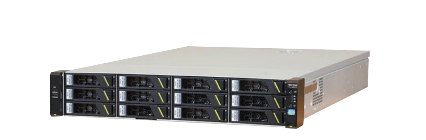 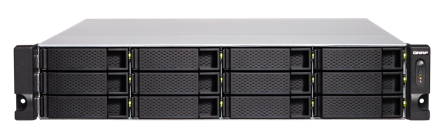 Or Server
VM
Media Workstation
OK
Connect to 100GbE/50GbE environment with break-out cable
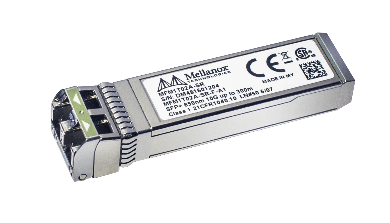 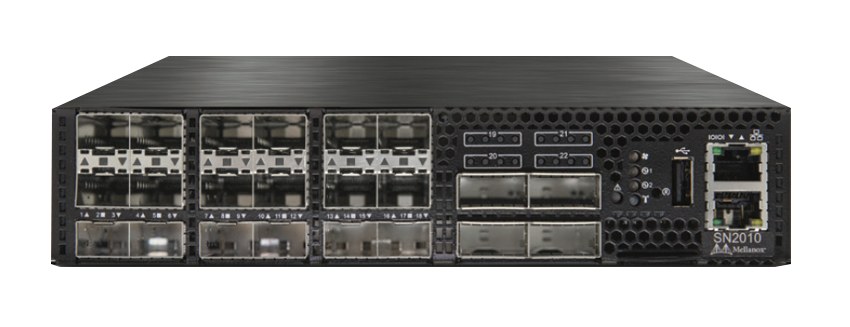 4 x SFP28 connector
4 x 100GbE ports
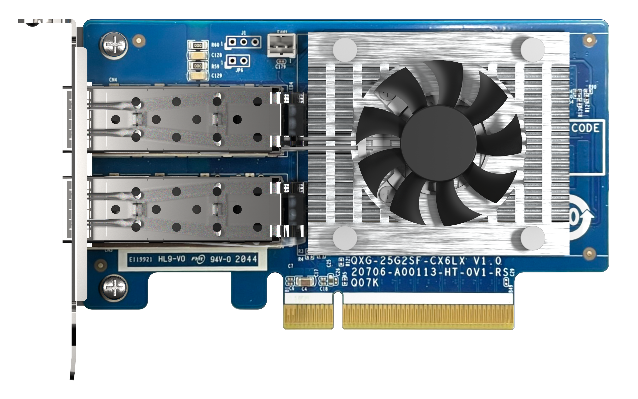 Compatible 10GbE Transceiver
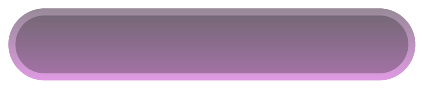 10GbE SR Transceiver
TRX-10GSFP-SR-MLX
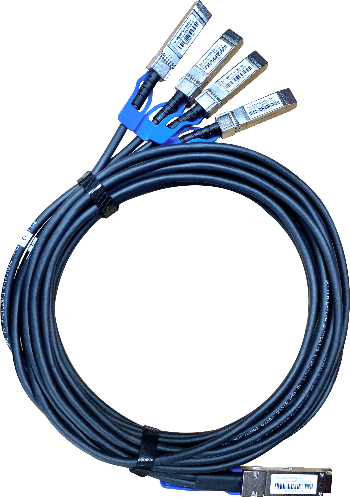 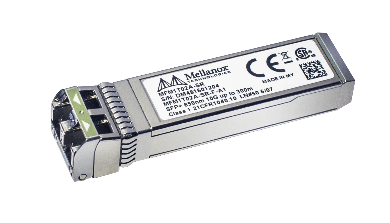 QSFP28 break-out cable
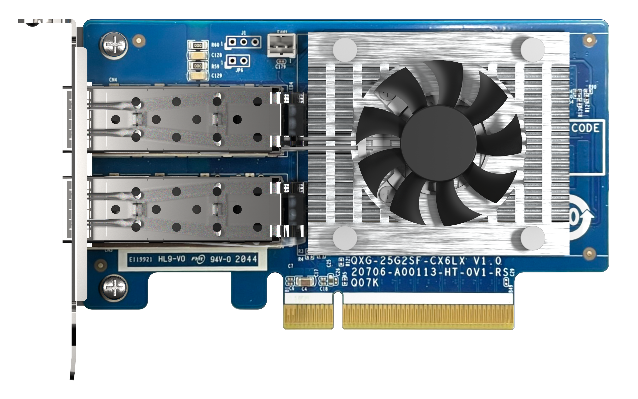 Support 25GbE Transceiver
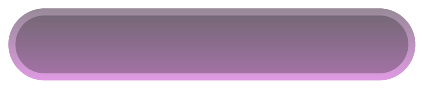 25GbE SR Transceiver
TRX-25GSFP-SR
OK
Accessories for 10GbE / 25GbE / 100GbE
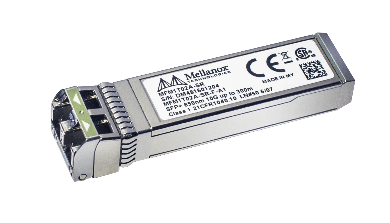 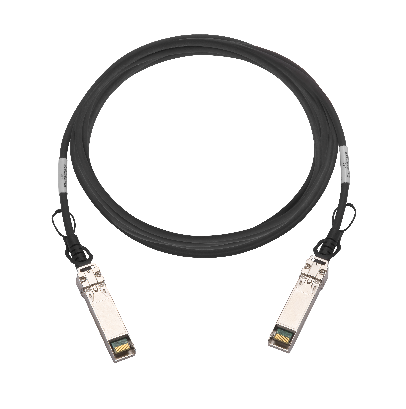 QXG-25G2SF-CX6
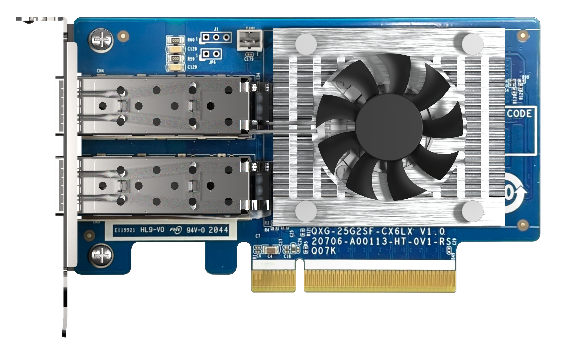 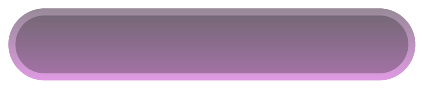 25GbE SFP28 DAC
CAB-DAC30M-SFP28
CAB-DAC15M-SFP28
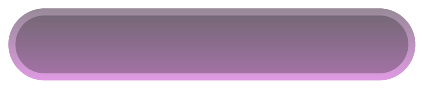 10GbE SR Transceiver
TRX-10GSFP-SR-MLX
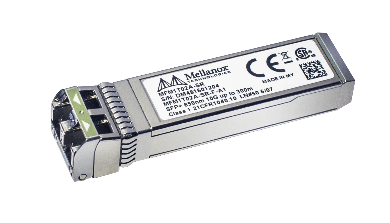 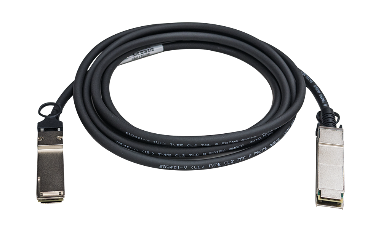 QXG-100G2SF-E810
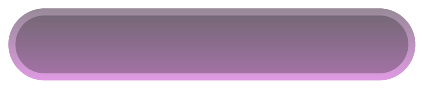 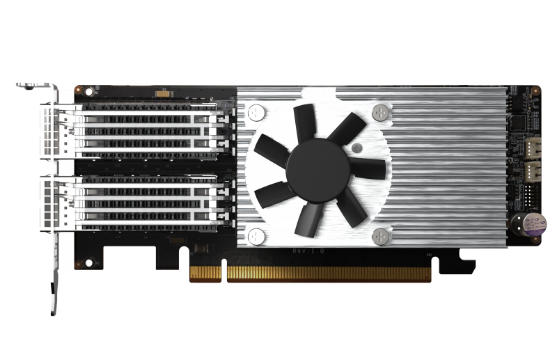 100GbE QSFP28 DAC
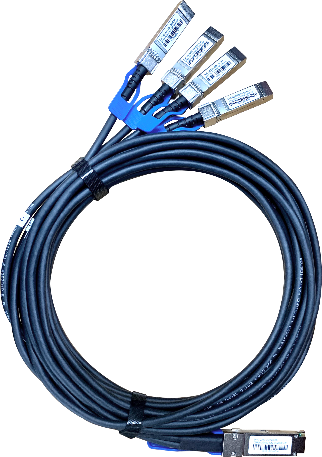 CAB-DAC15M-QSFP28
CAB-DAC15M-QSFP28-B4
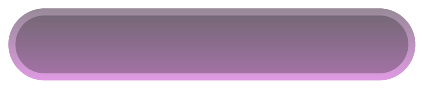 25GbE SR Transceiver
TRX-25GSFP-SR
OK
Upgrade to 25GbE environment now!
1
2
3
QXG-25G2SF-CX6
QNAP 
High-end NAS
Mellanox SN2010 25/100 GbE switch
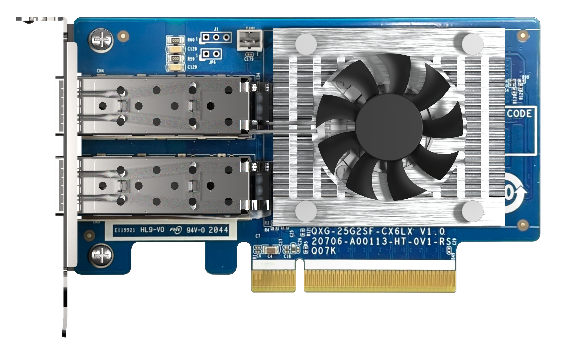 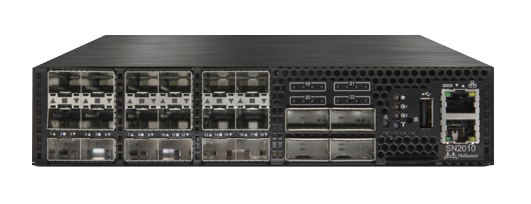 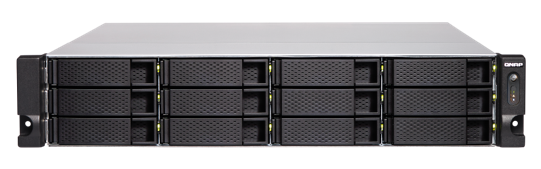 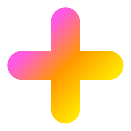 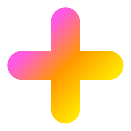 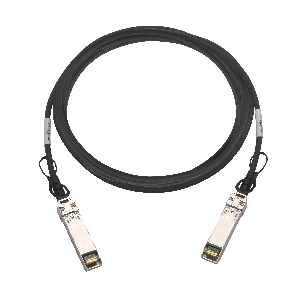 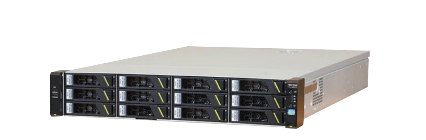 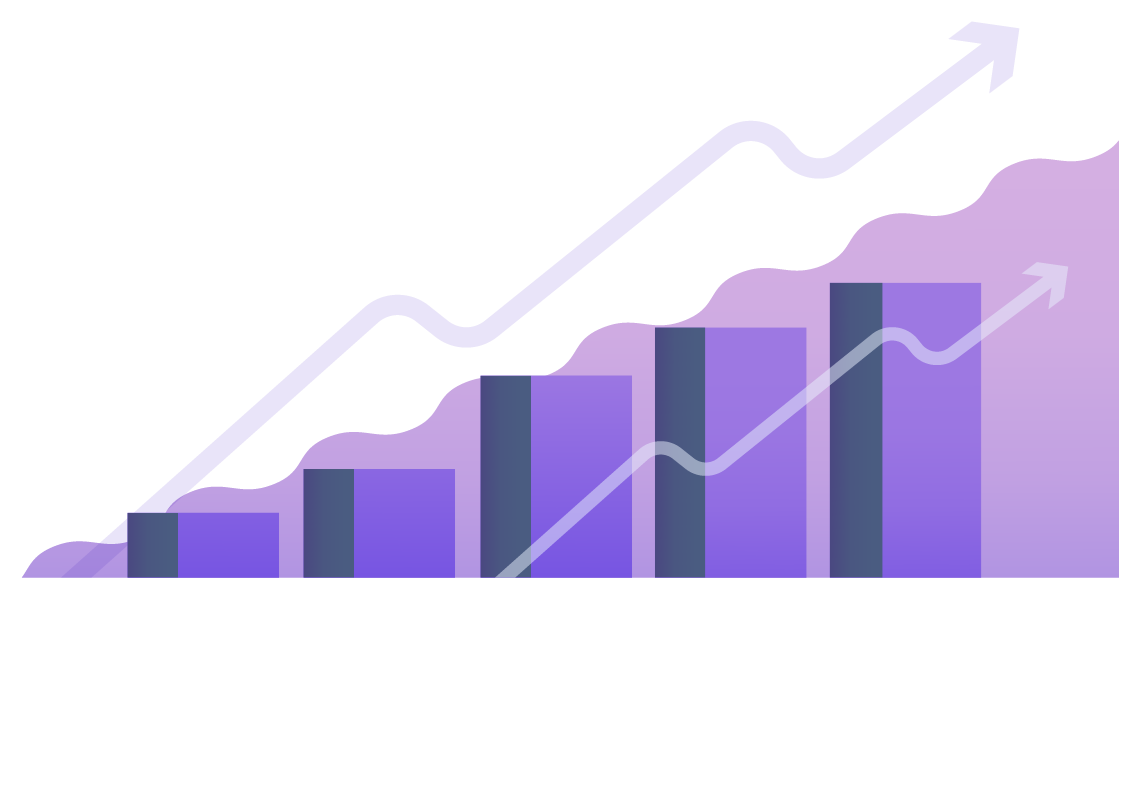 OR Server
CAB-DAC30M-SFP28
Upgrade to 25GbE / 100GbE now!
Your best choice!
Copyright © 2021 QNAP Systems, Inc. All rights reserved. QNAP® and other names of QNAP Products are proprietary marks or registered trademarks of QNAP Systems, Inc. Other products and company names mentioned herein are trademarks of their respective holders.